Liceul Ortodox ,,Episcop Roman Ciorogariu”
Alfabetul limbii române
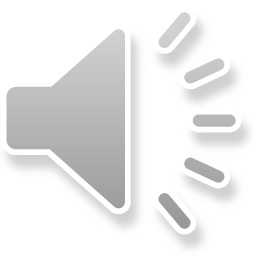 Borza Rheea Maria 
Clasa: a X-a B
Introducere
Alfabetul limbii române cuprinde 26 de litere cu caracter latin, și 6 litere speciale, numite și diacritice.
Toate literele sunt perechi literă mare majusculă și literă mică minusculă. 
Cele cinci litere cu diacritice: Ăă, Ââ, Îî, Șș, Țț.
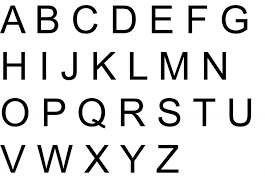 Aa
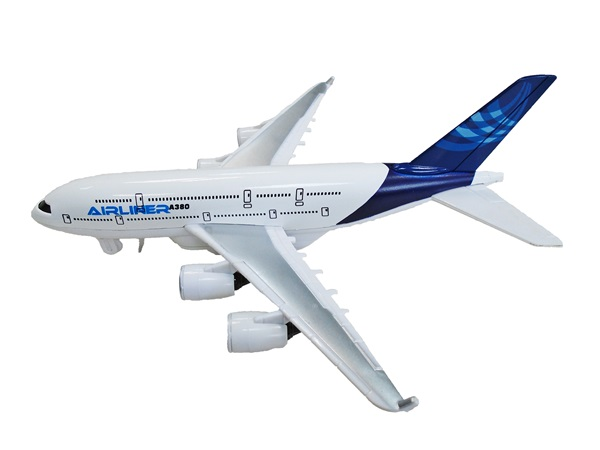 Avion
Vapor
Raspuns Corect!
Inainte
Bb
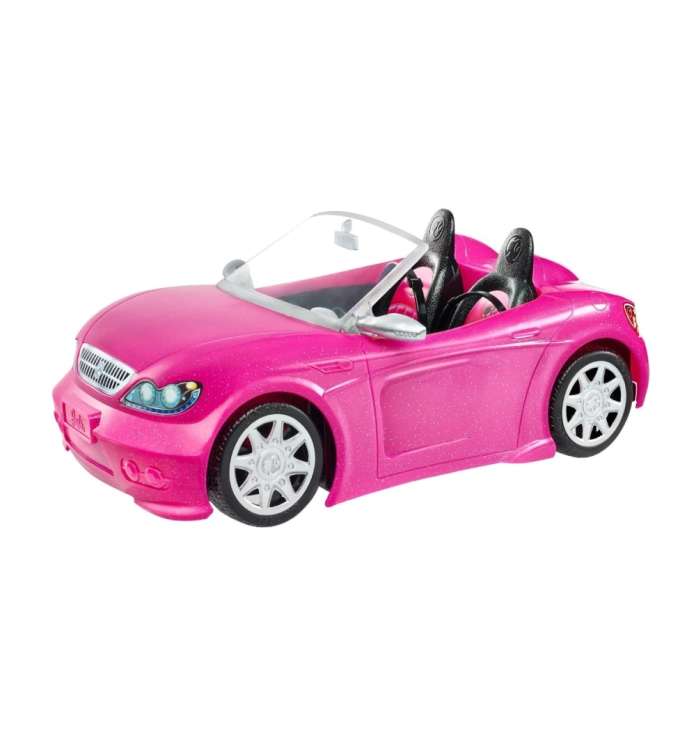 Barcă
Mașină
Raspuns Corect!
Inainte
Cc
Umbrelă
Curcubeu
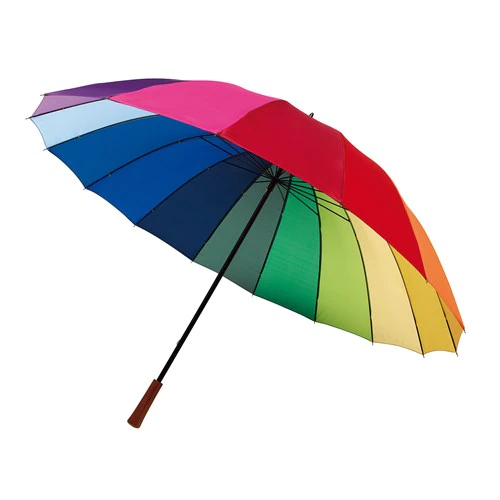 Raspuns Corect!
Inainte
Dd
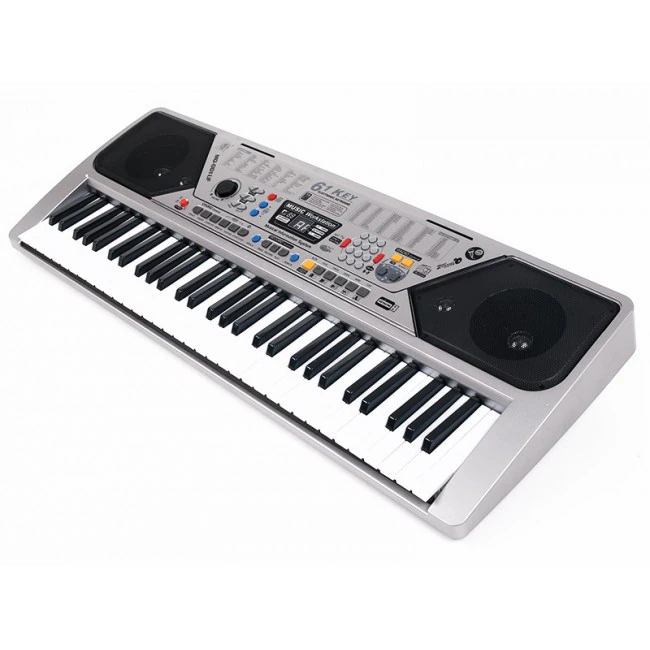 Orgă
Delfin
Raspuns Corect!
Inainte
Ee
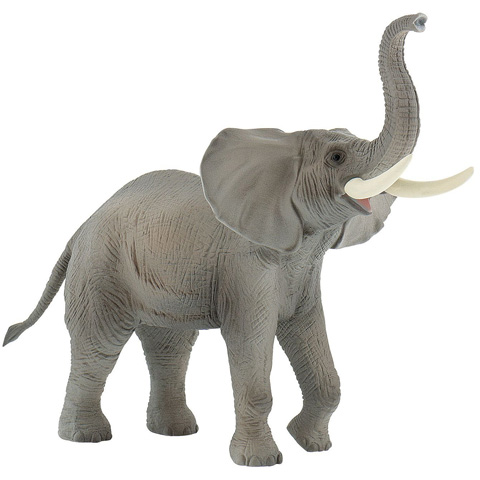 Robot
Elefant
Raspuns Corect!
Inainte
Ff
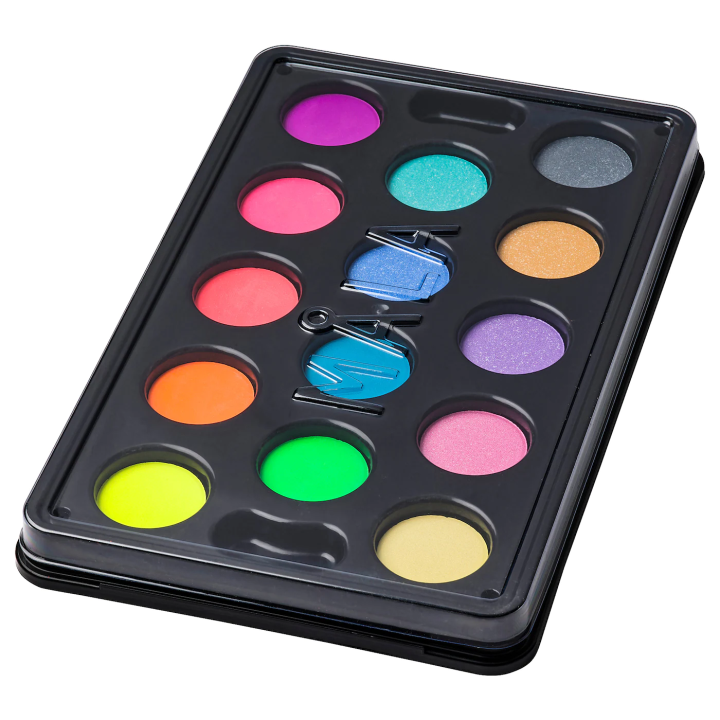 Acuarele
Floare
Raspuns Corect!
Inainte
Gg
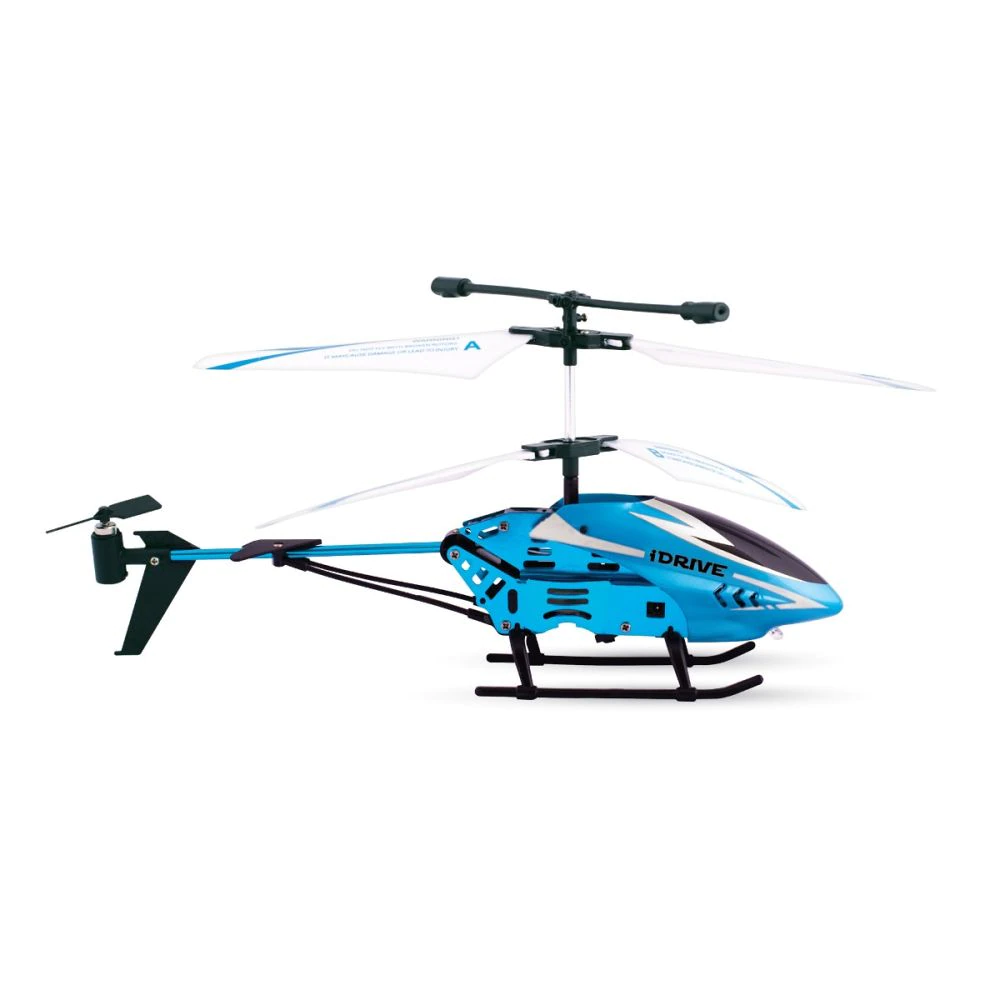 Elicopter
Gogoși
Raspuns Corect!
Inainte
Hh
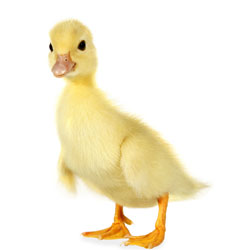 Rață
Harpă
Raspuns Corect!
Inainte
Ii
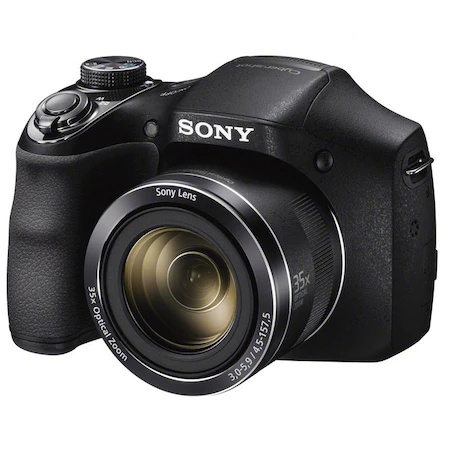 Inimă
Aparat foto
Raspuns Corect!
Inainte
Jj
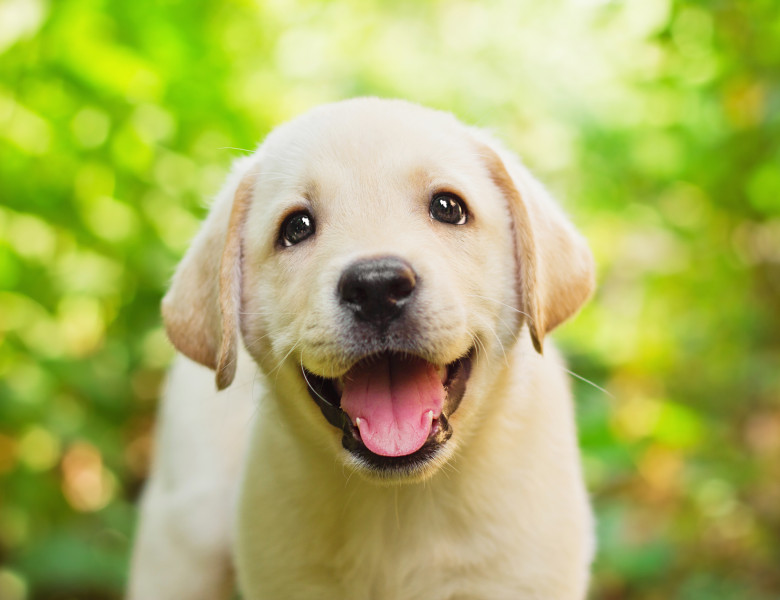 Jaguar
Câine
Raspuns Corect!
Inainte
Kk
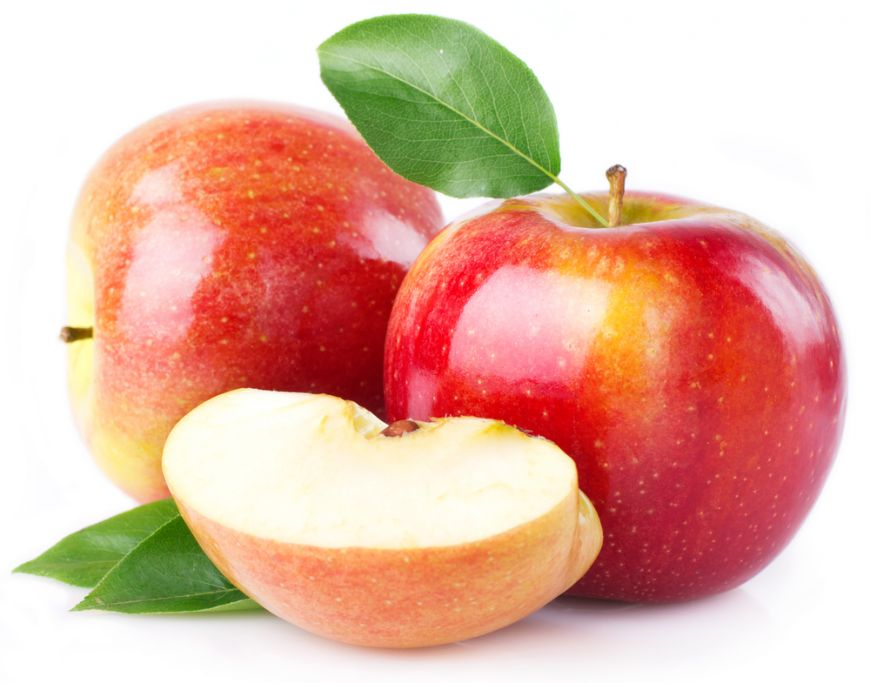 Koala
Măr
Raspuns Corect!
Inainte
Ll
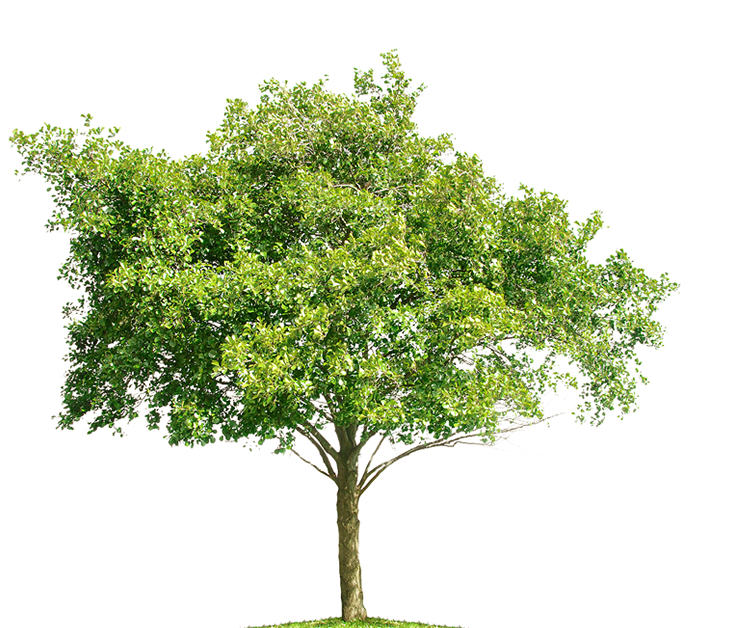 Copac
Lămâie
Raspuns Corect!
Inainte
Mm
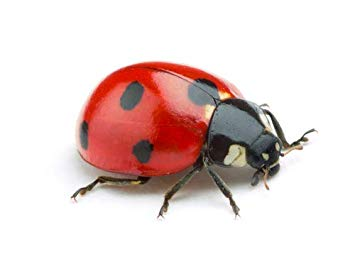 Mămăruță
Iepure
Raspuns Corect!
Inainte
Nn
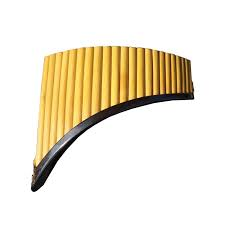 Nai
Biberon
Raspuns Corect!
Inainte
Oo
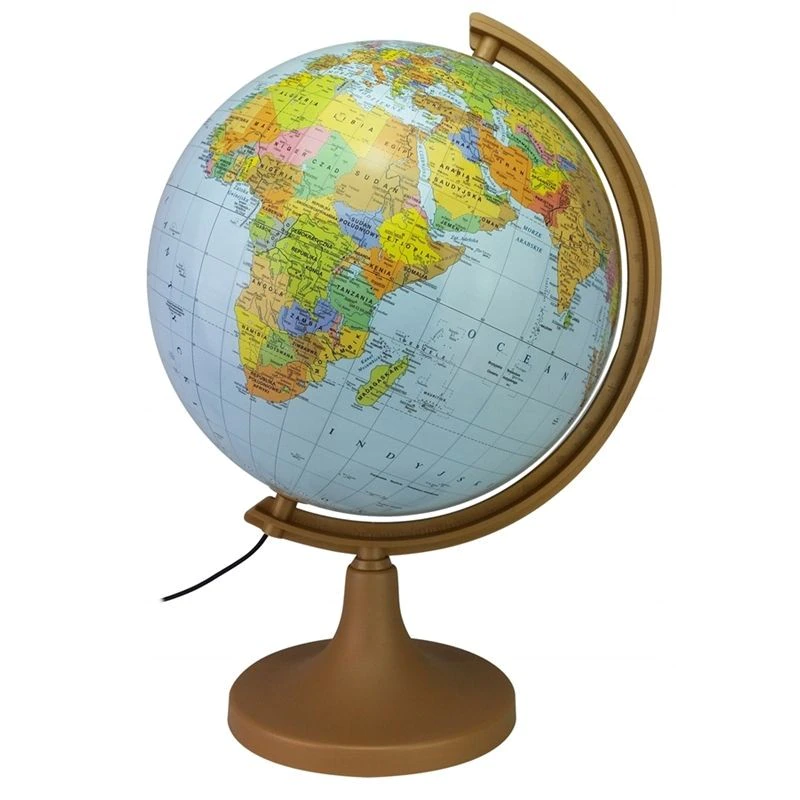 Ouă
Glob pământesc
Raspuns Corect!
Inainte
Pp
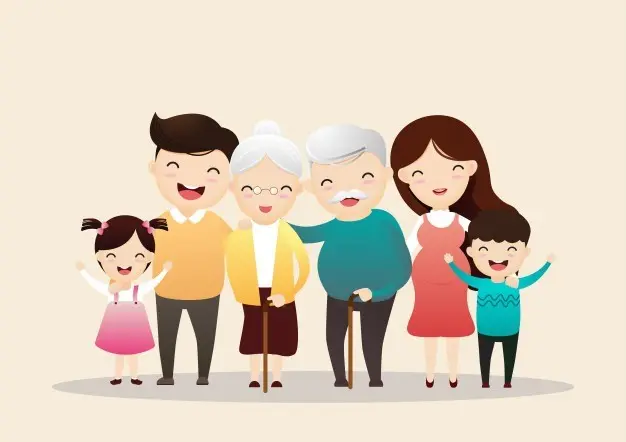 Familie
Pian
Raspuns Corect!
Inainte
Qq
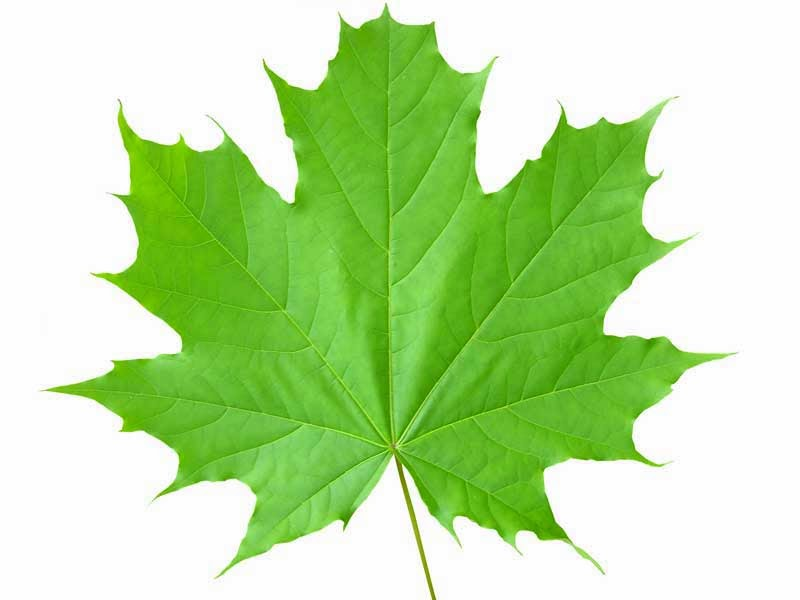 Qatar
Frunză
Raspuns Corect!
Inainte
Rr
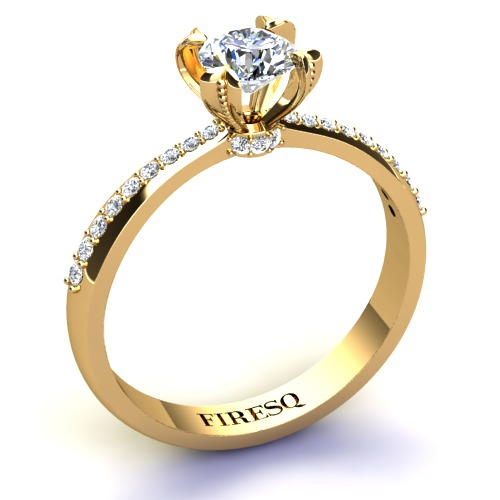 Rochie
Inel
Raspuns Corect!
Inainte
Ss
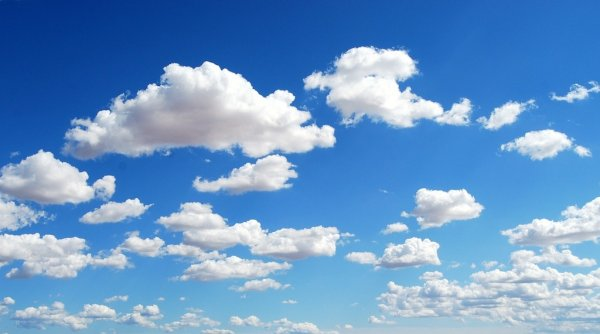 Nori
Soare
Raspuns Corect!
Inainte
Tt
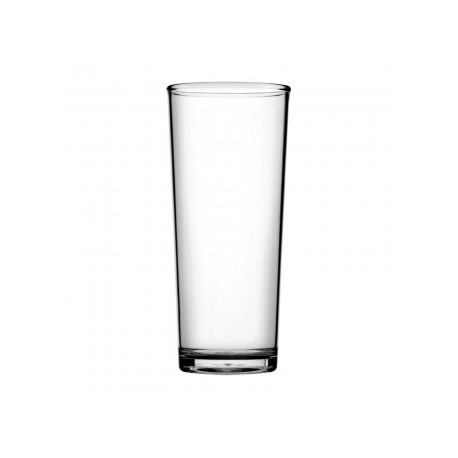 Pahar
Tractor
Raspuns Corect!
Inainte
Uu
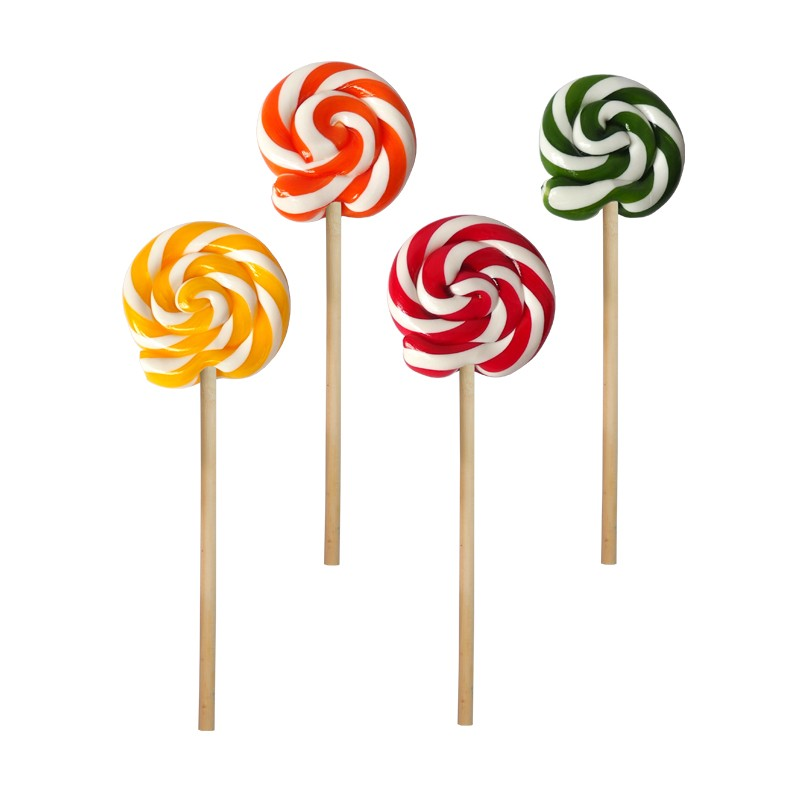 Ureche
Acadea
Raspuns Corect!
Inainte
Vv
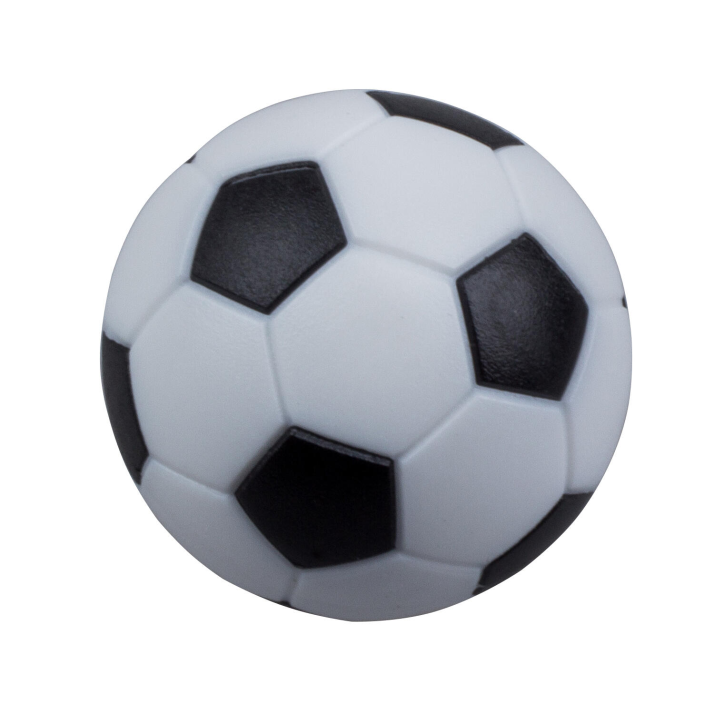 Minge
Vioară
Raspuns Corect!
Inainte
Ww
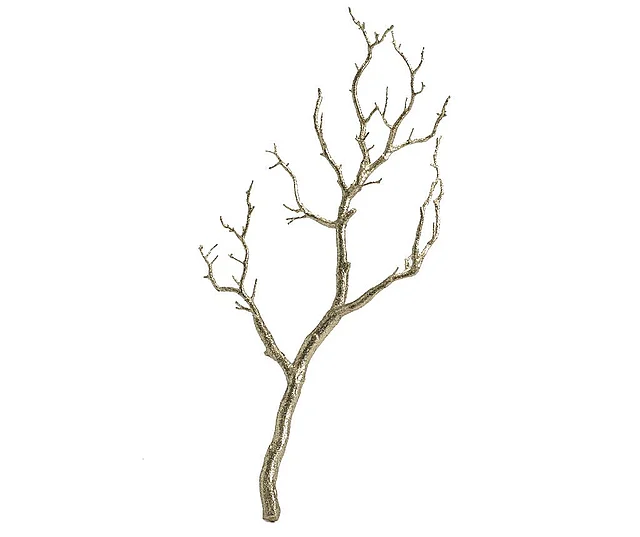 Winnie
Ramură
Raspuns Corect!
Inainte
Xx
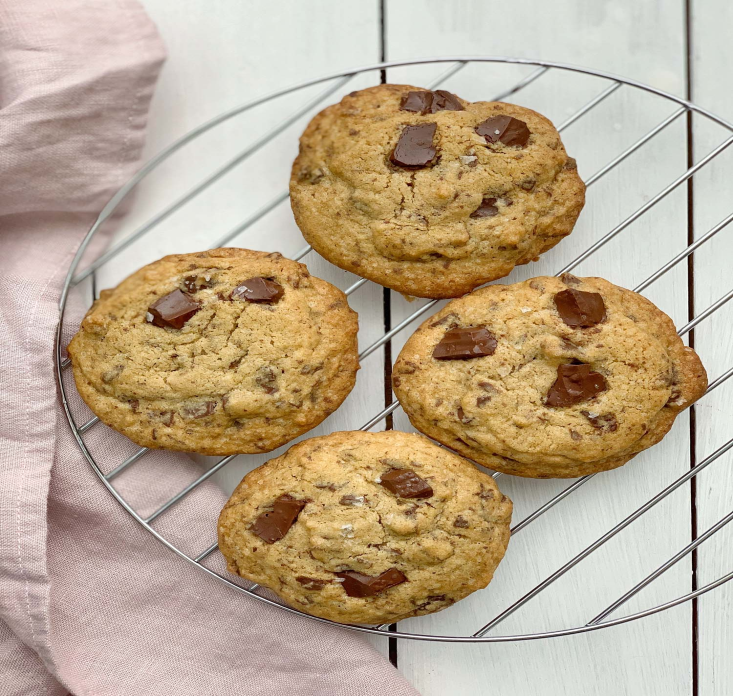 Xilofon
Biscuiți
Raspuns Corect!
Inainte
Yy
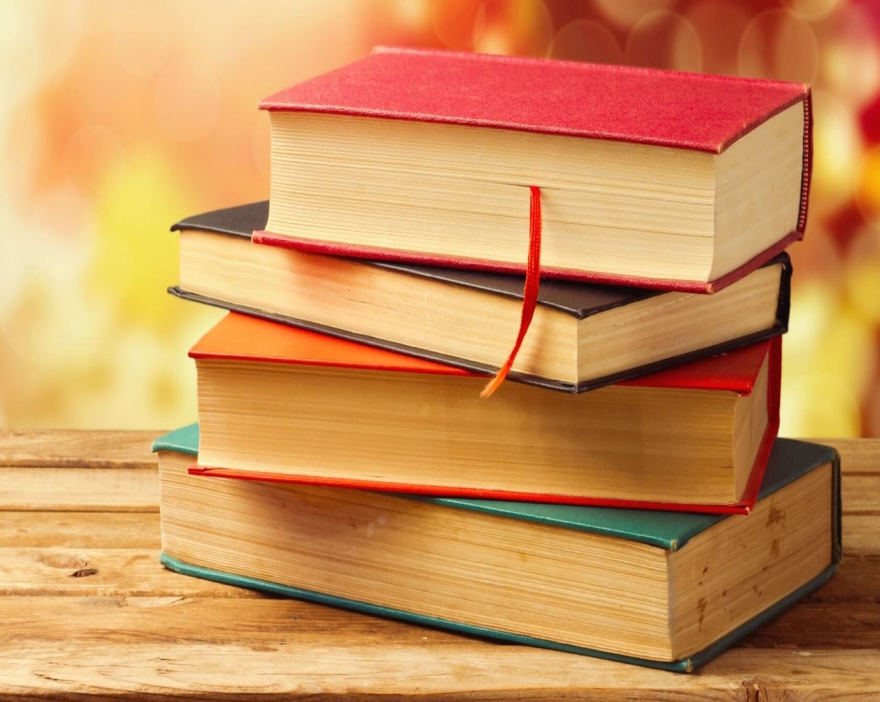 Cărți
Yoga
Raspuns Corect!
Inainte
Zz
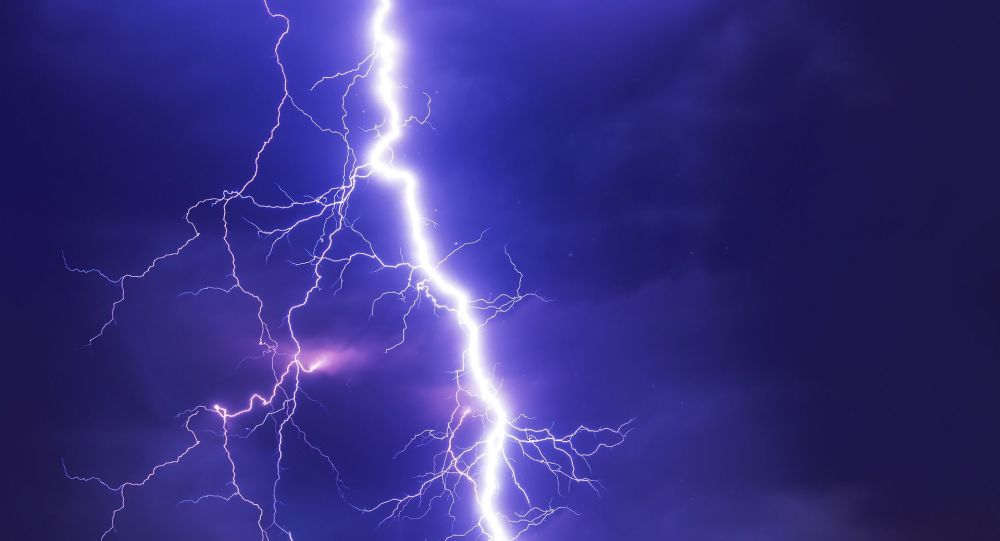 Fulger
Zebră
Terminat
Raspuns Corect!
Ai Terminat!
Raspuns Gresit! Mai incearca!
Inapoi